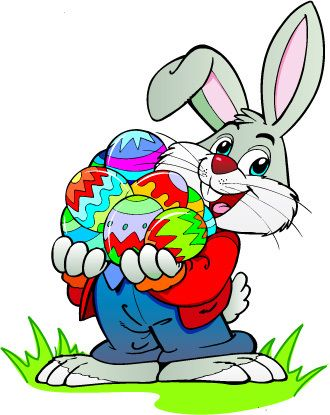 Героите се движат и говорят
Урок 25
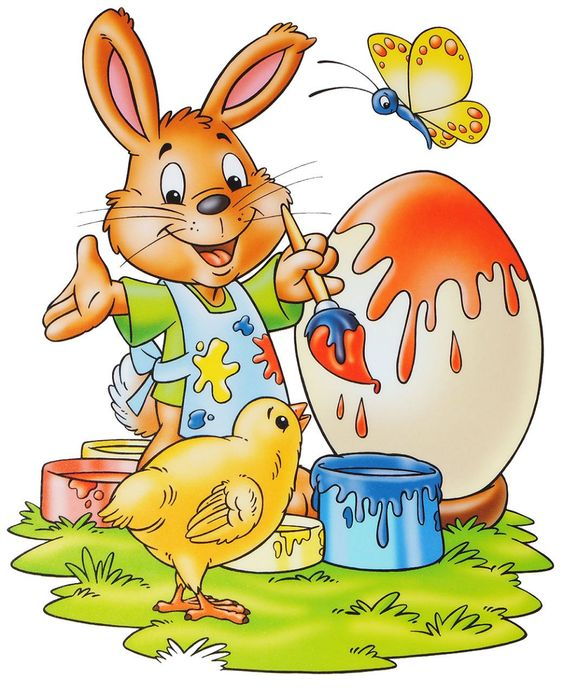 Упражнение
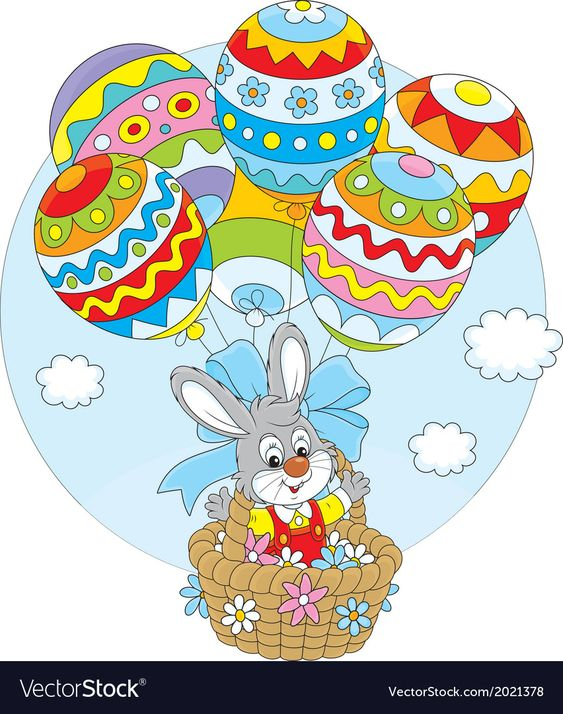 25_istoria_BG
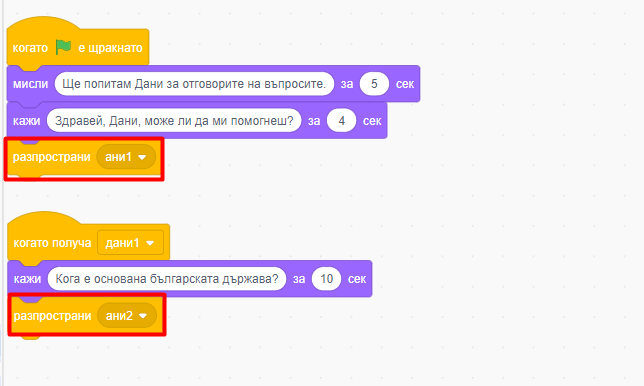 Домашна работа
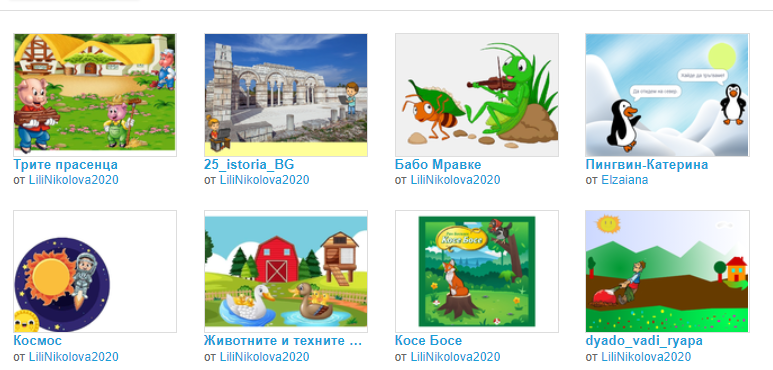